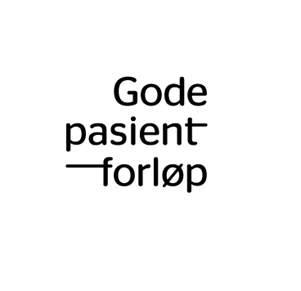 Postere fra læringsnettverk i Innlandet
Samling 1, 2.-3. november 2022
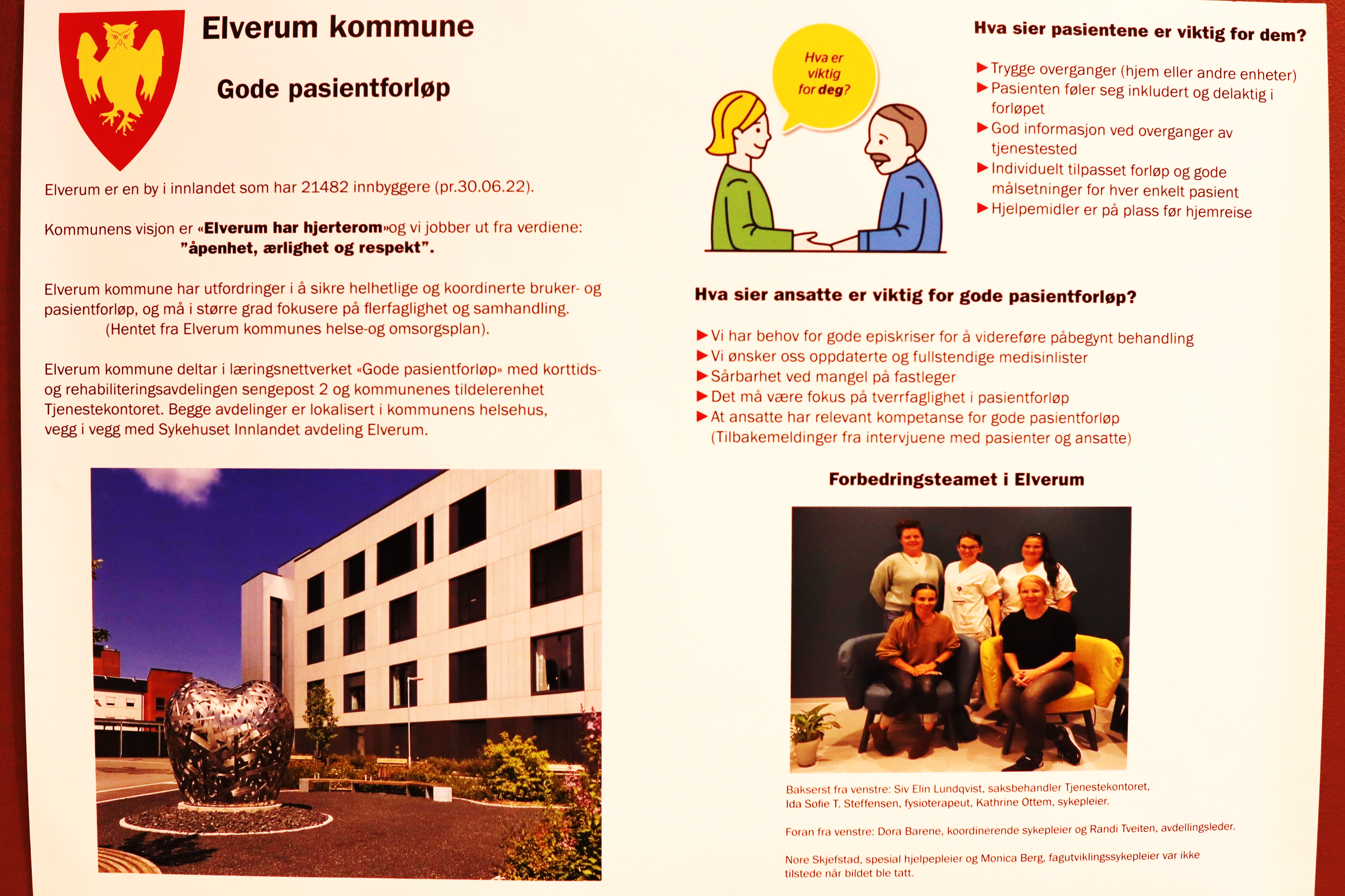 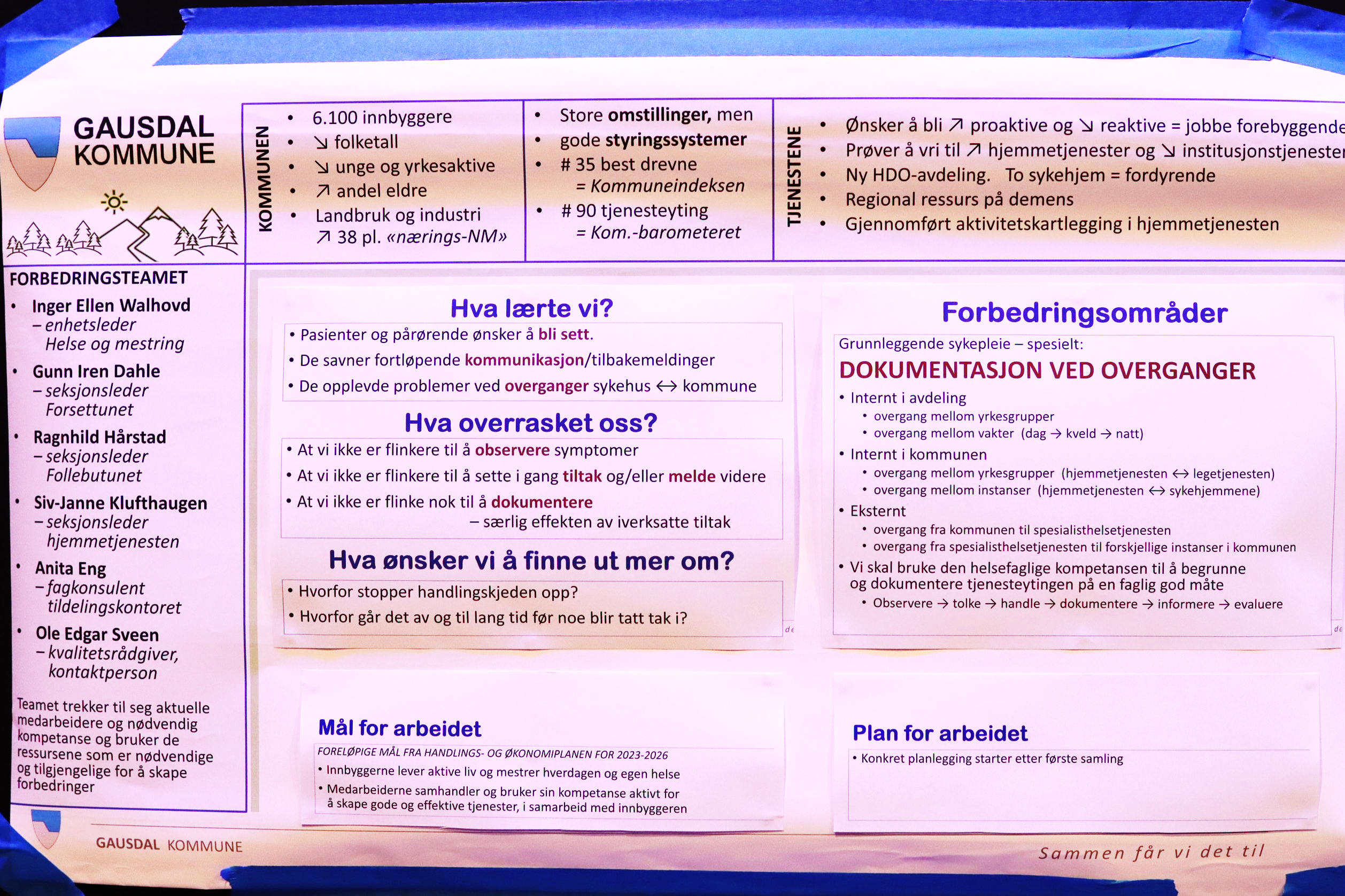 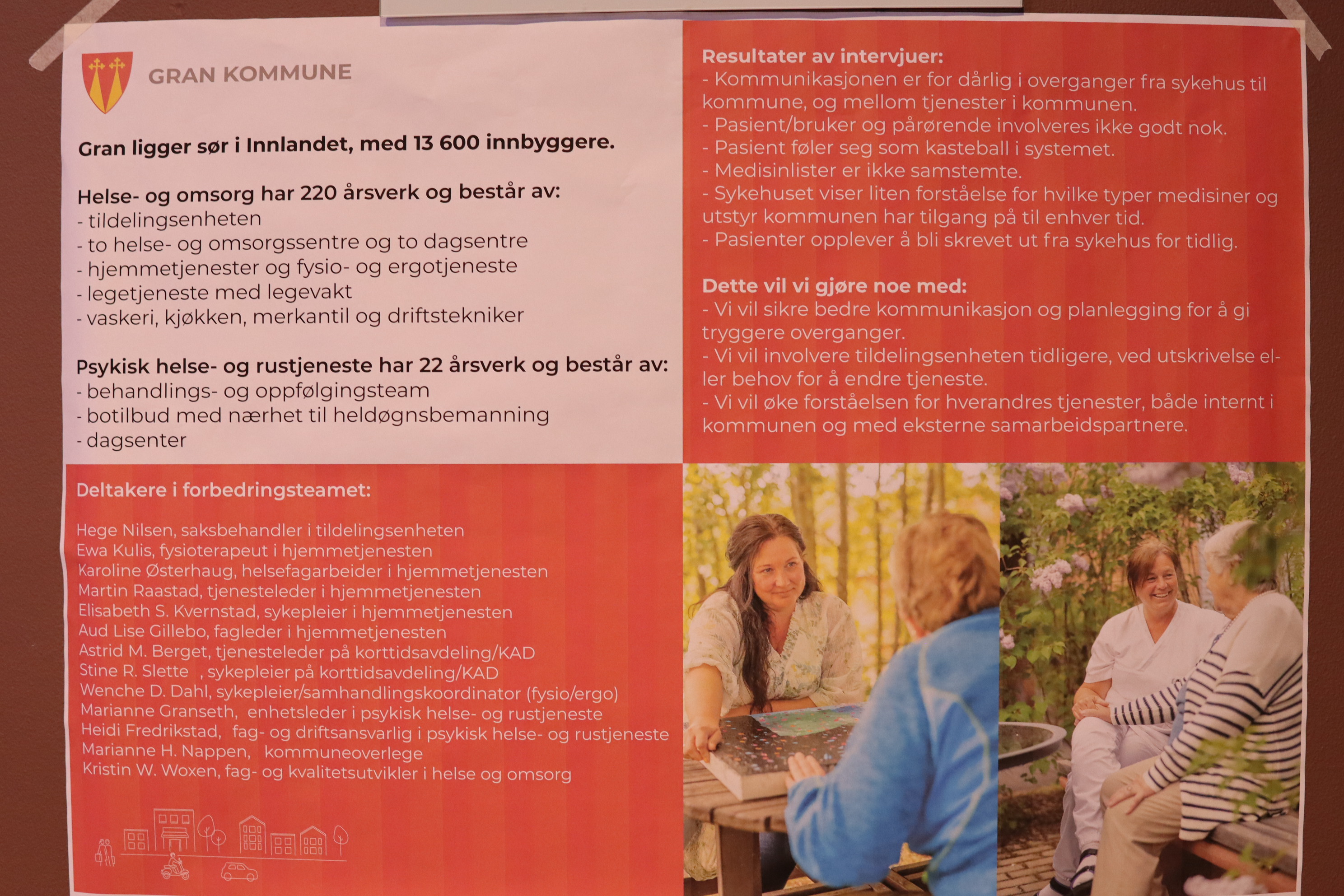 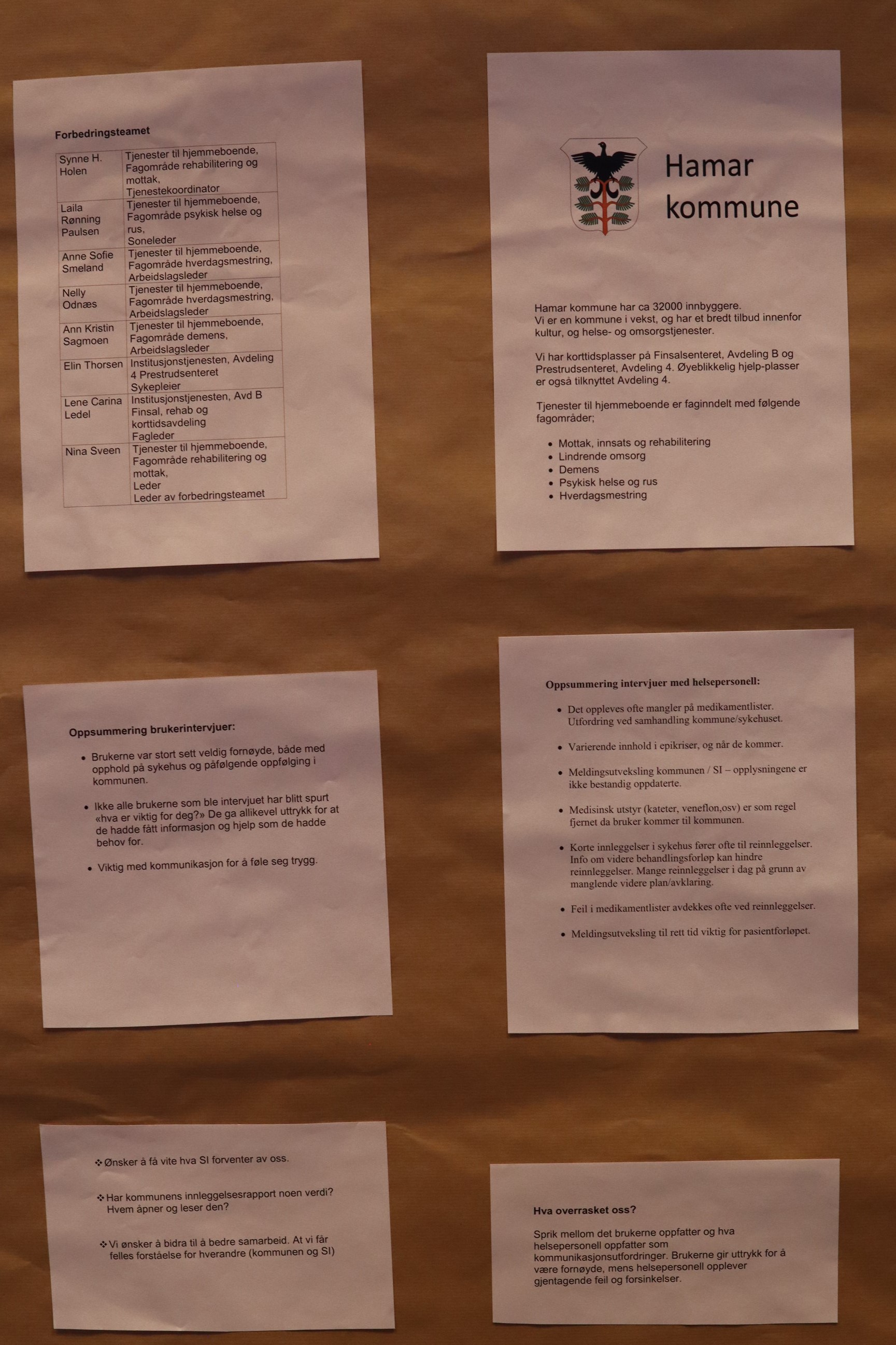 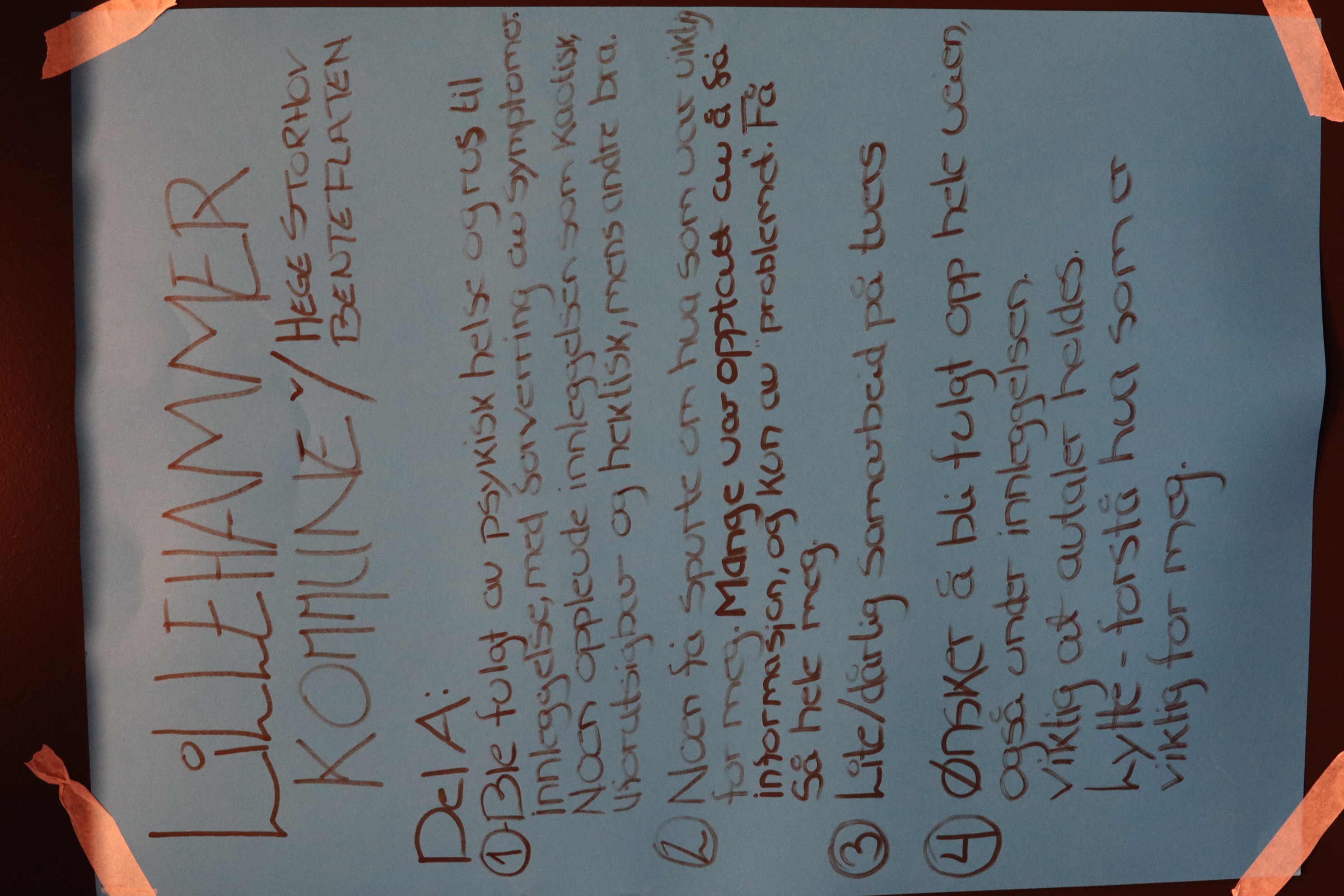 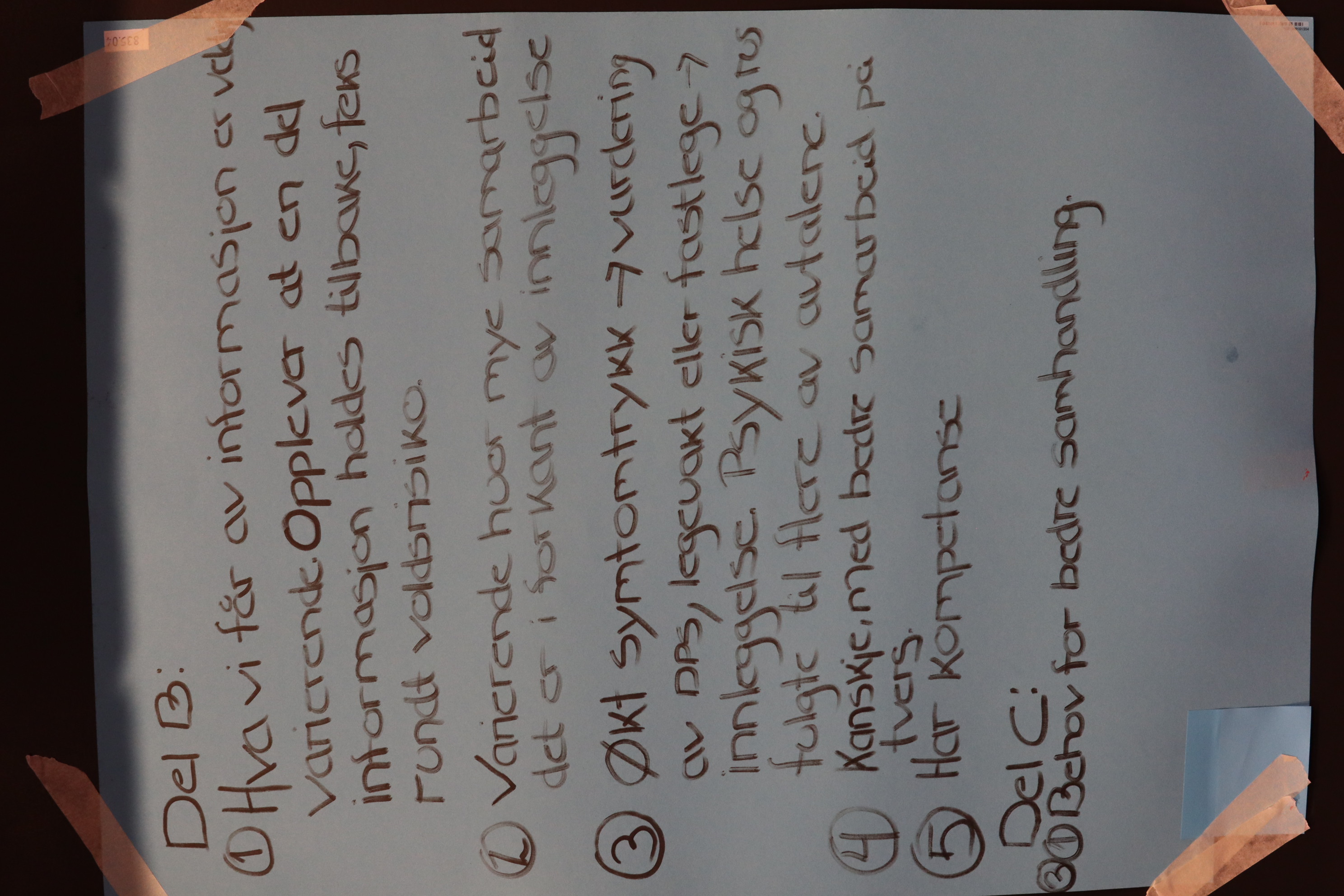 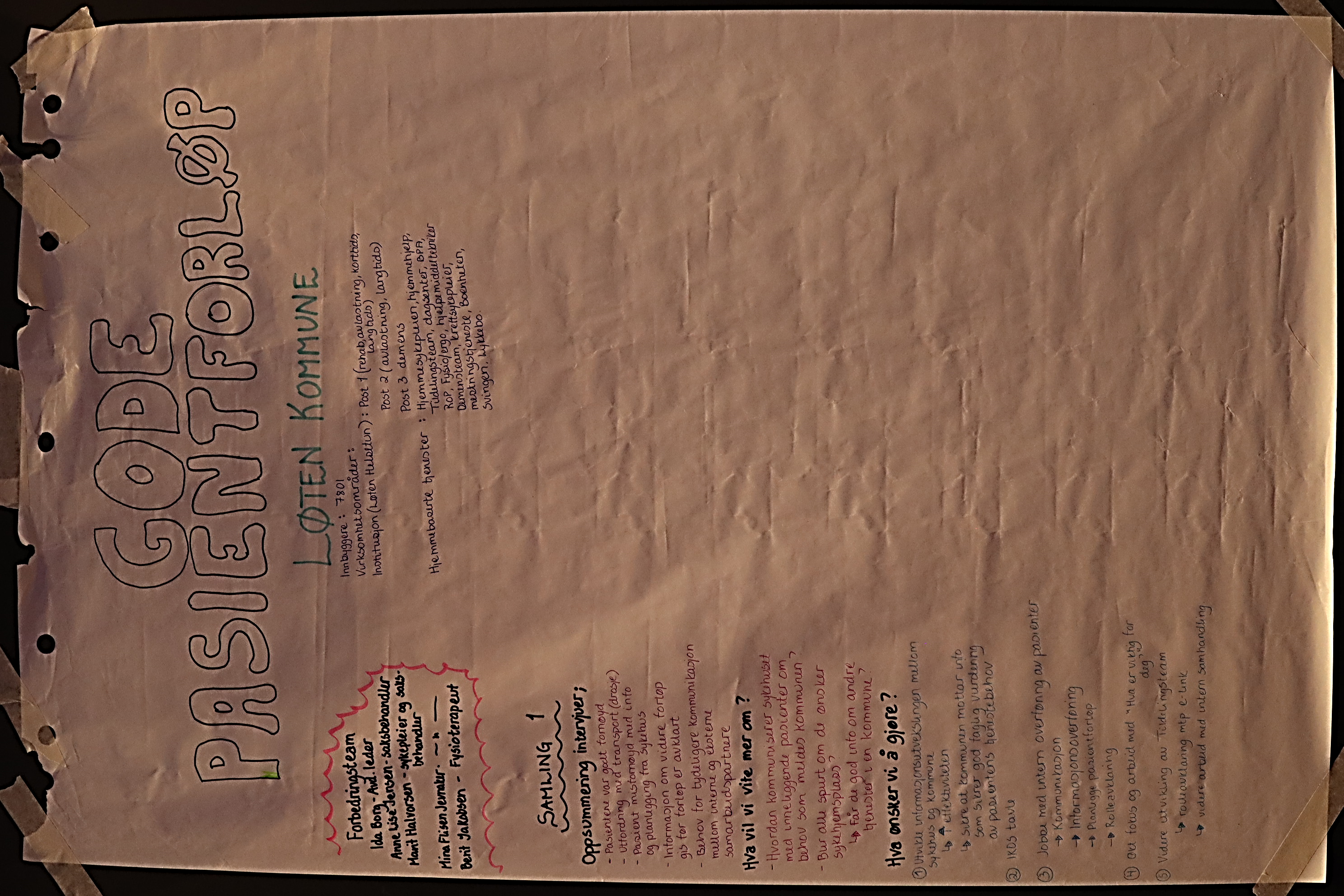 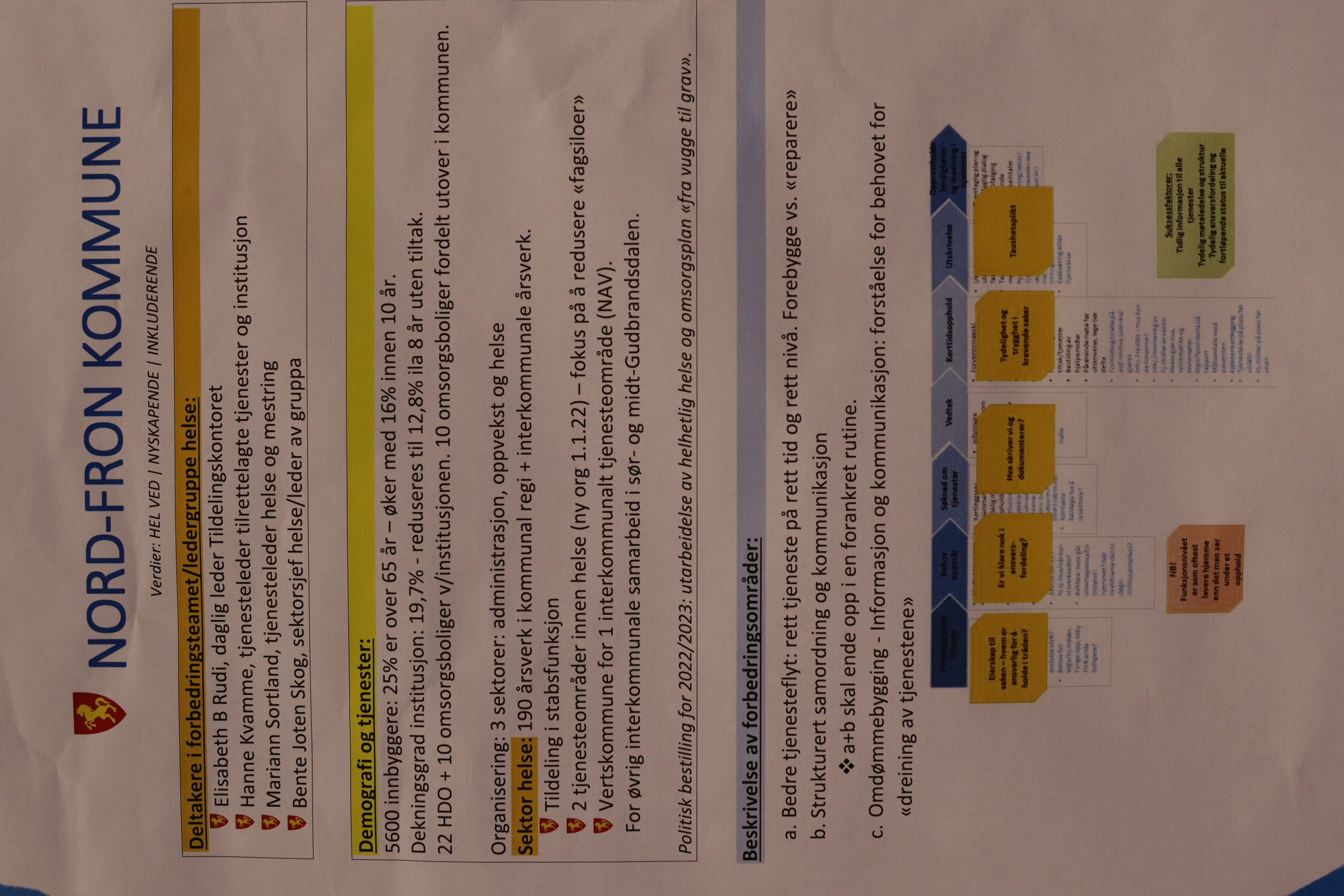 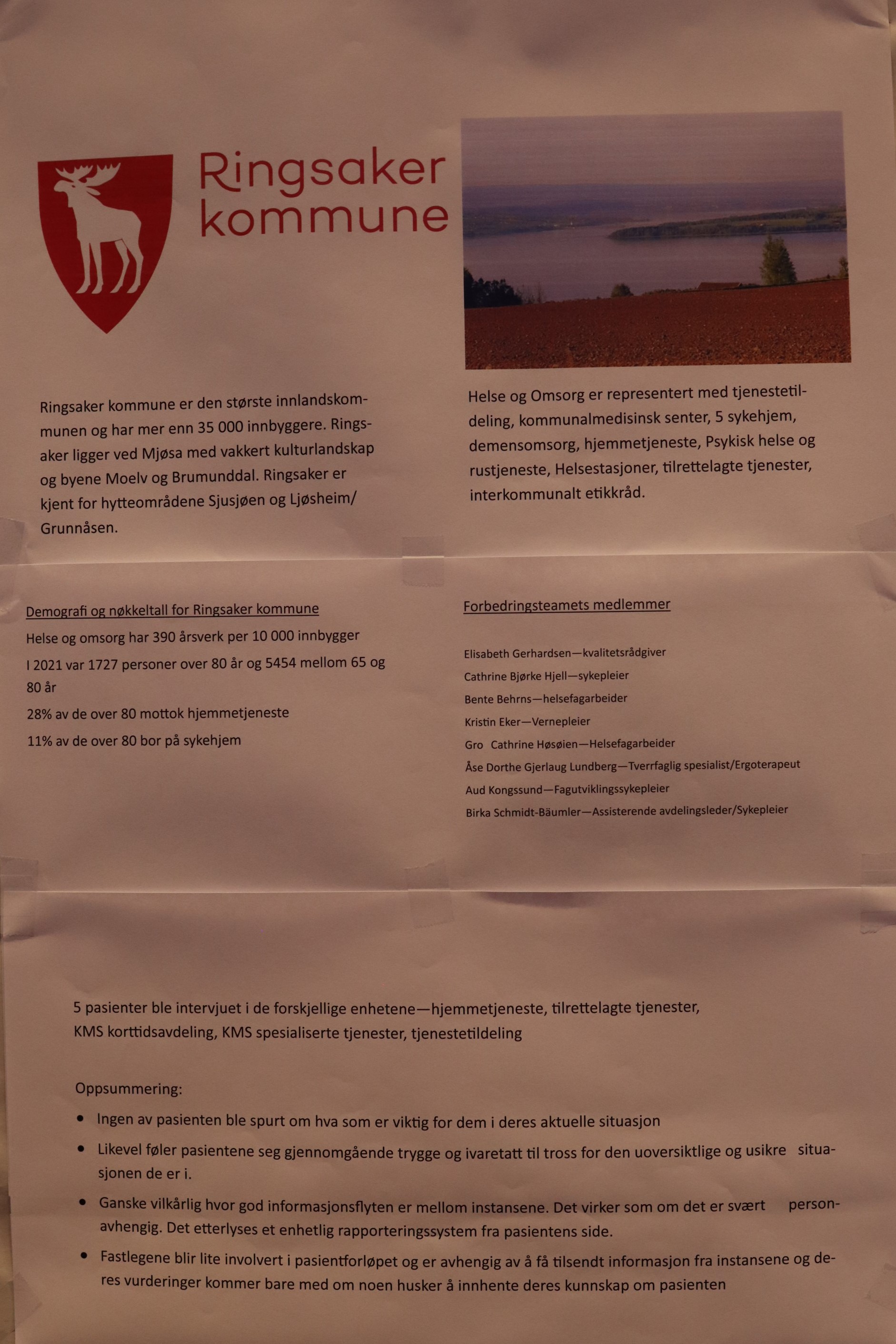 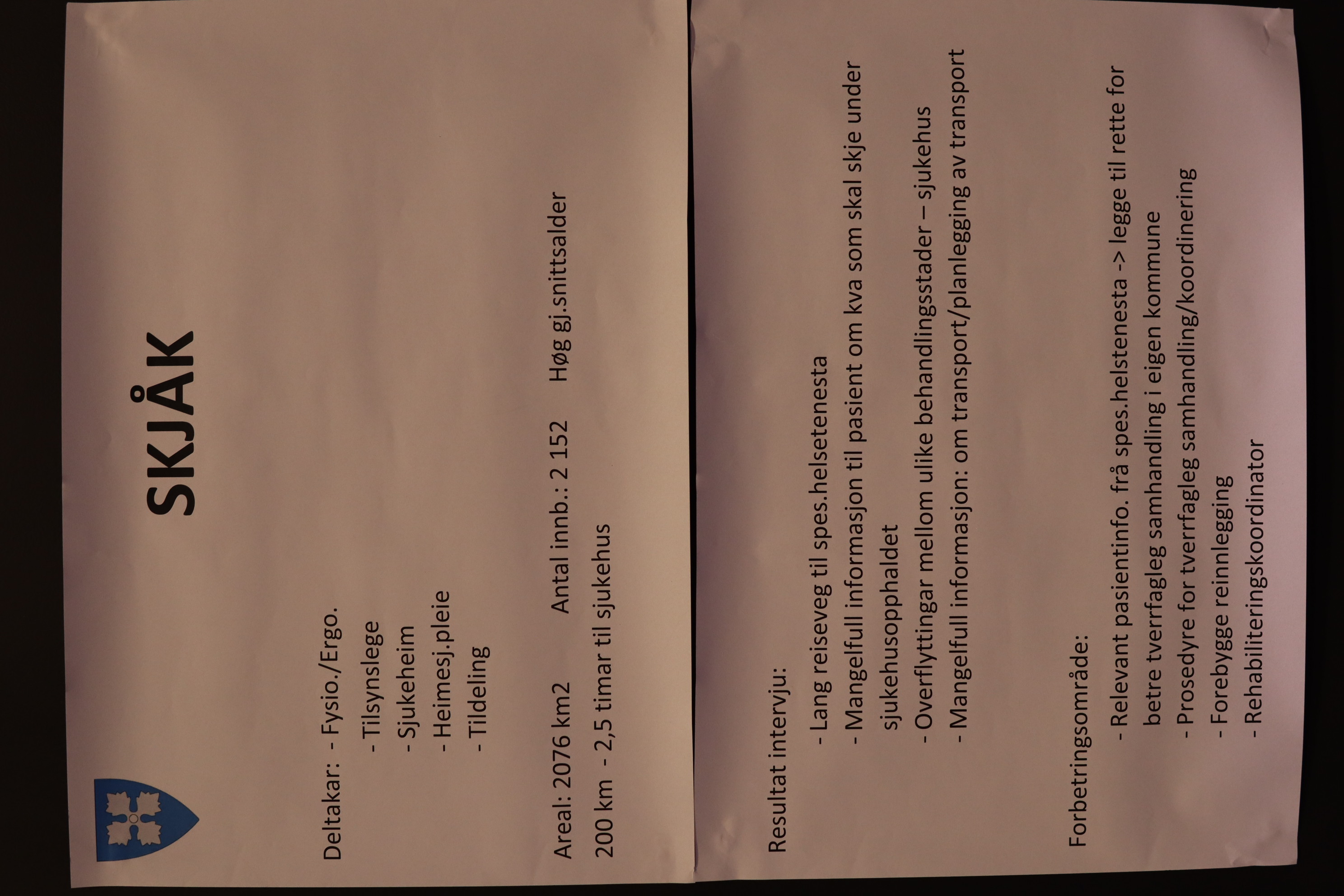 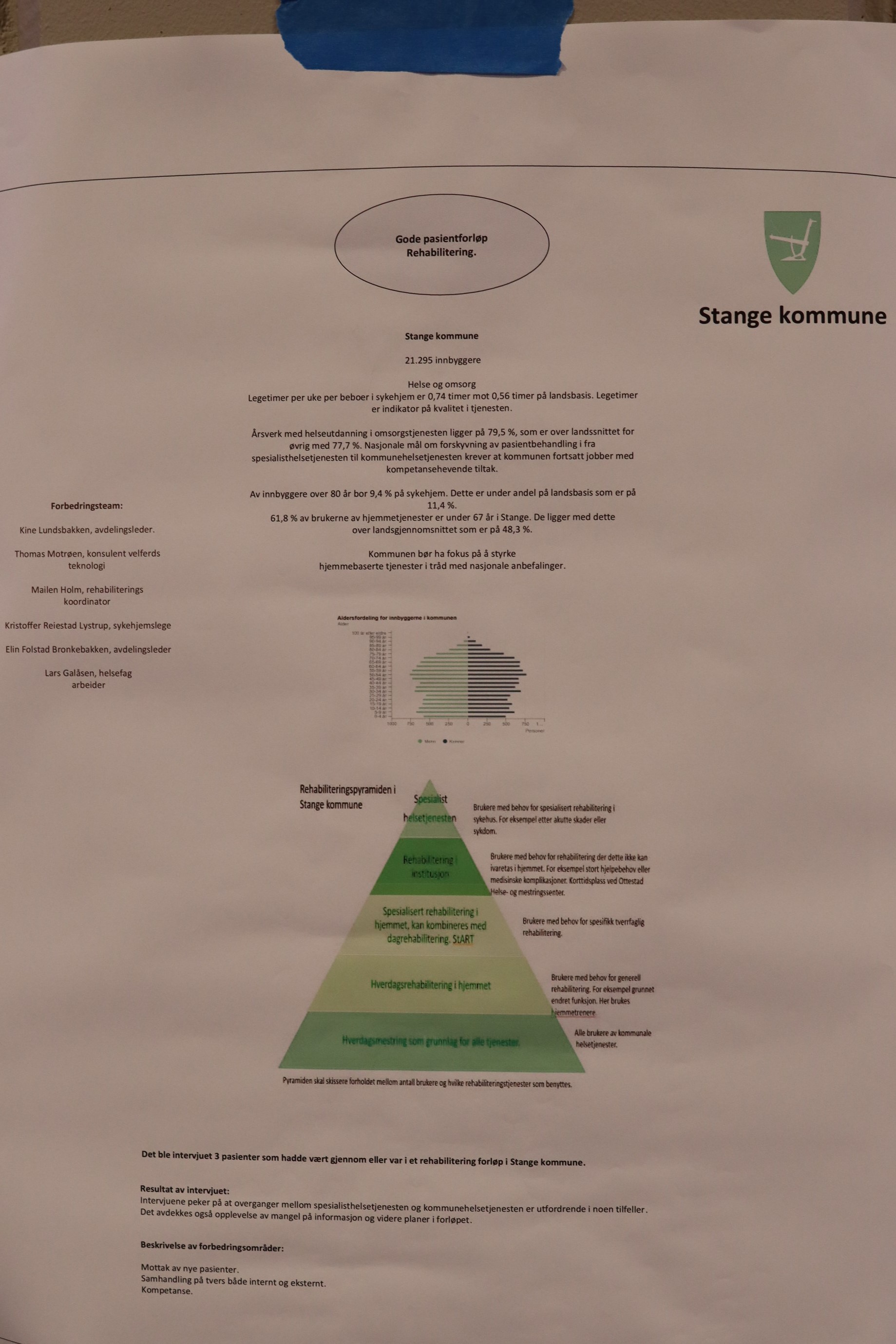 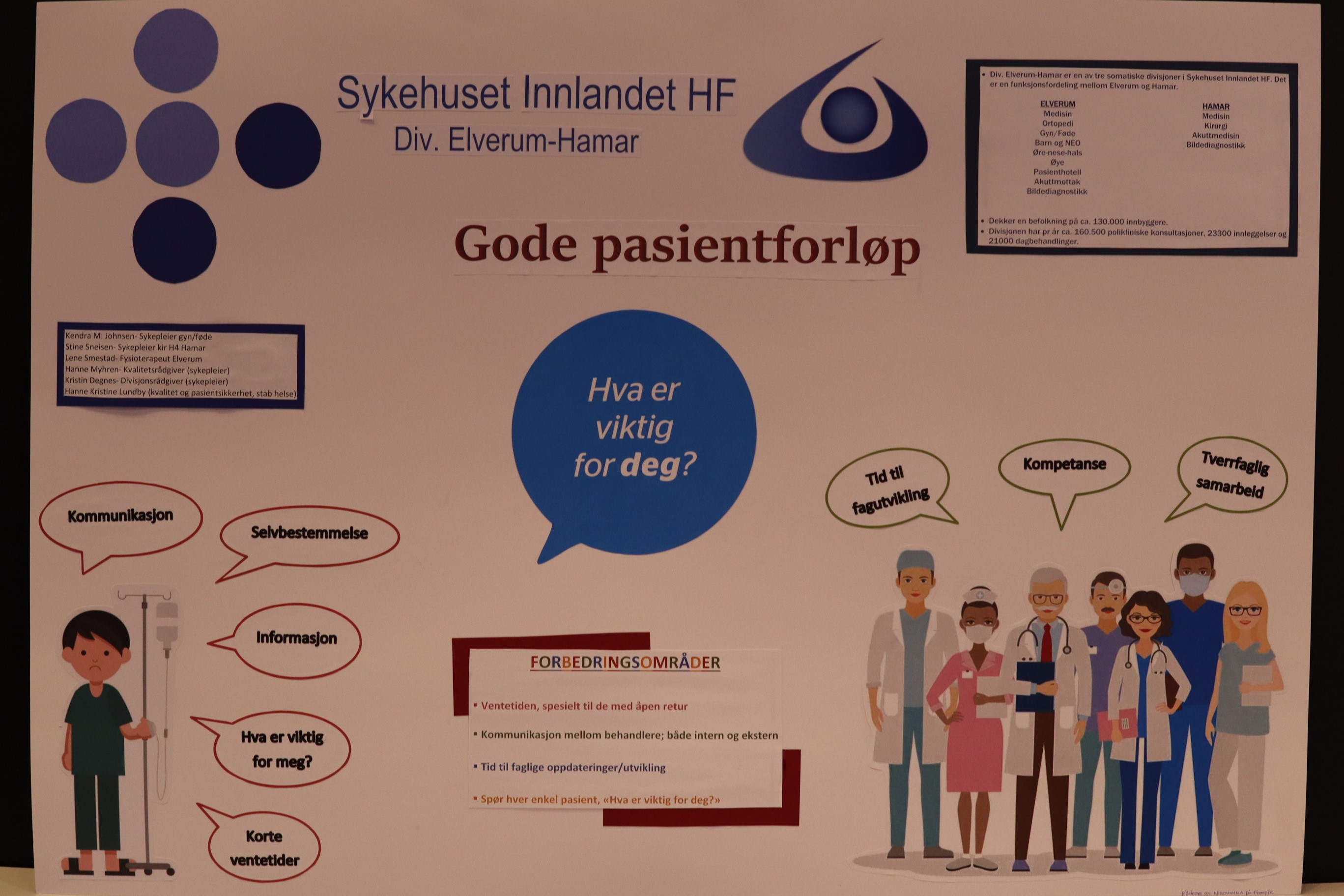 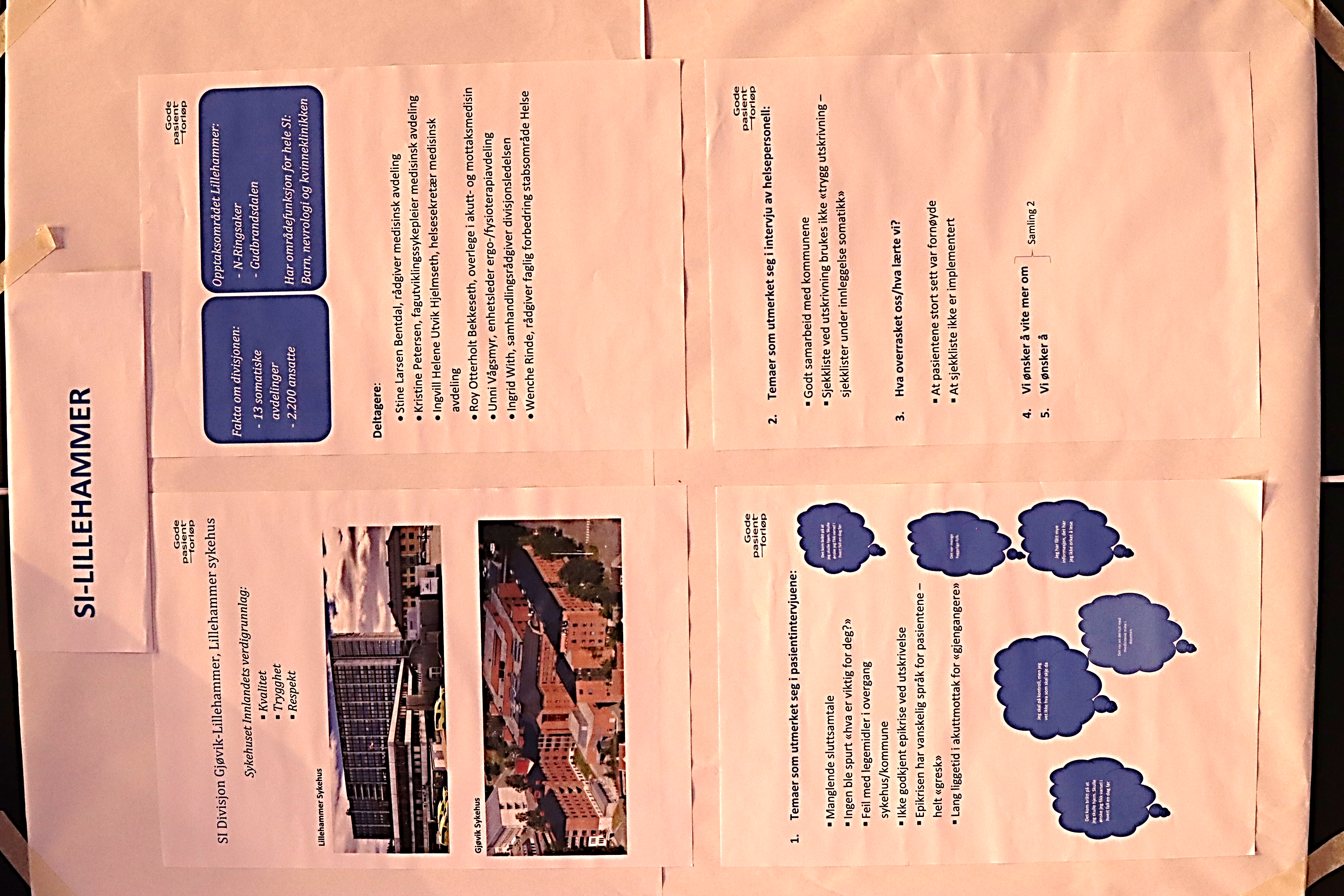 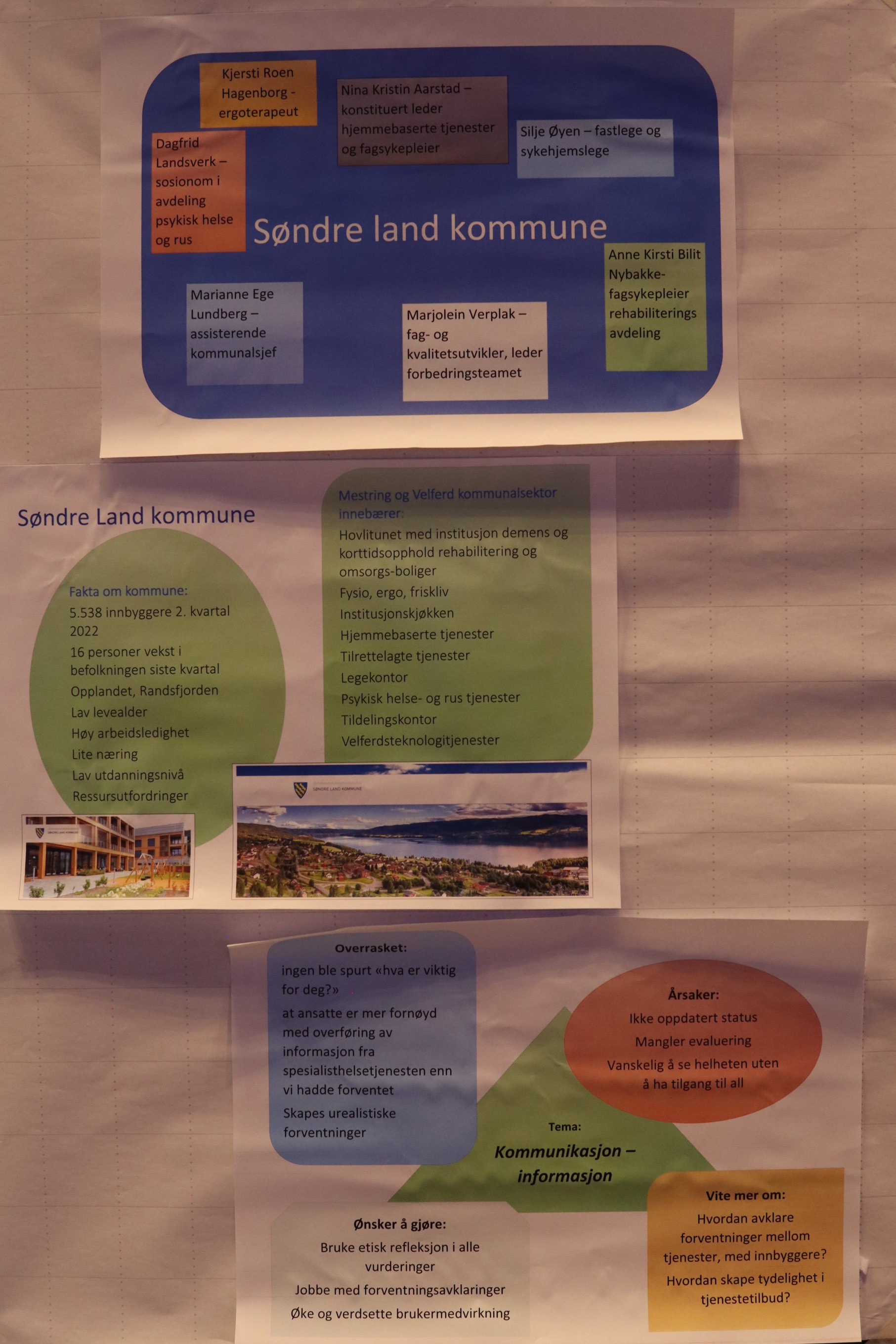 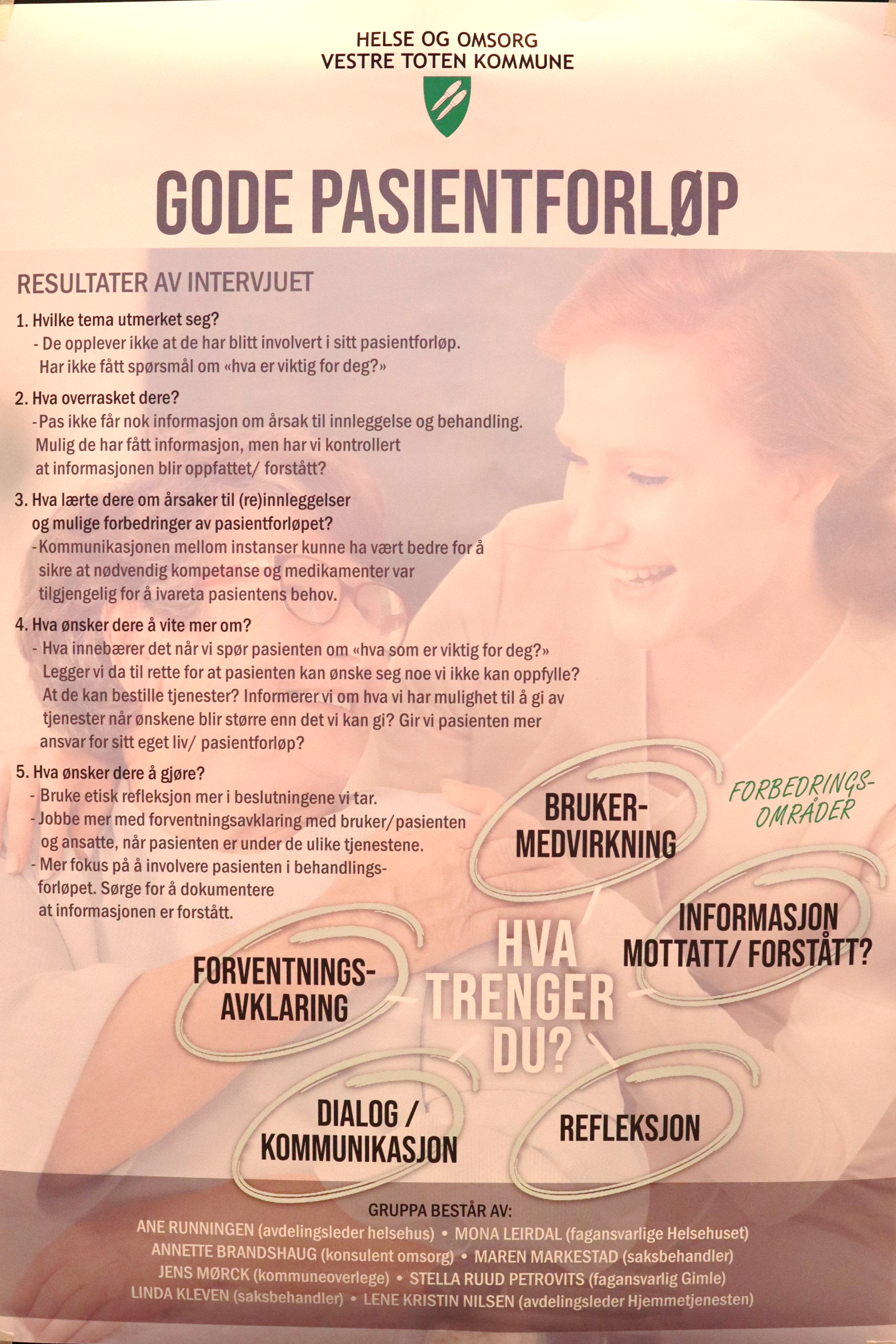 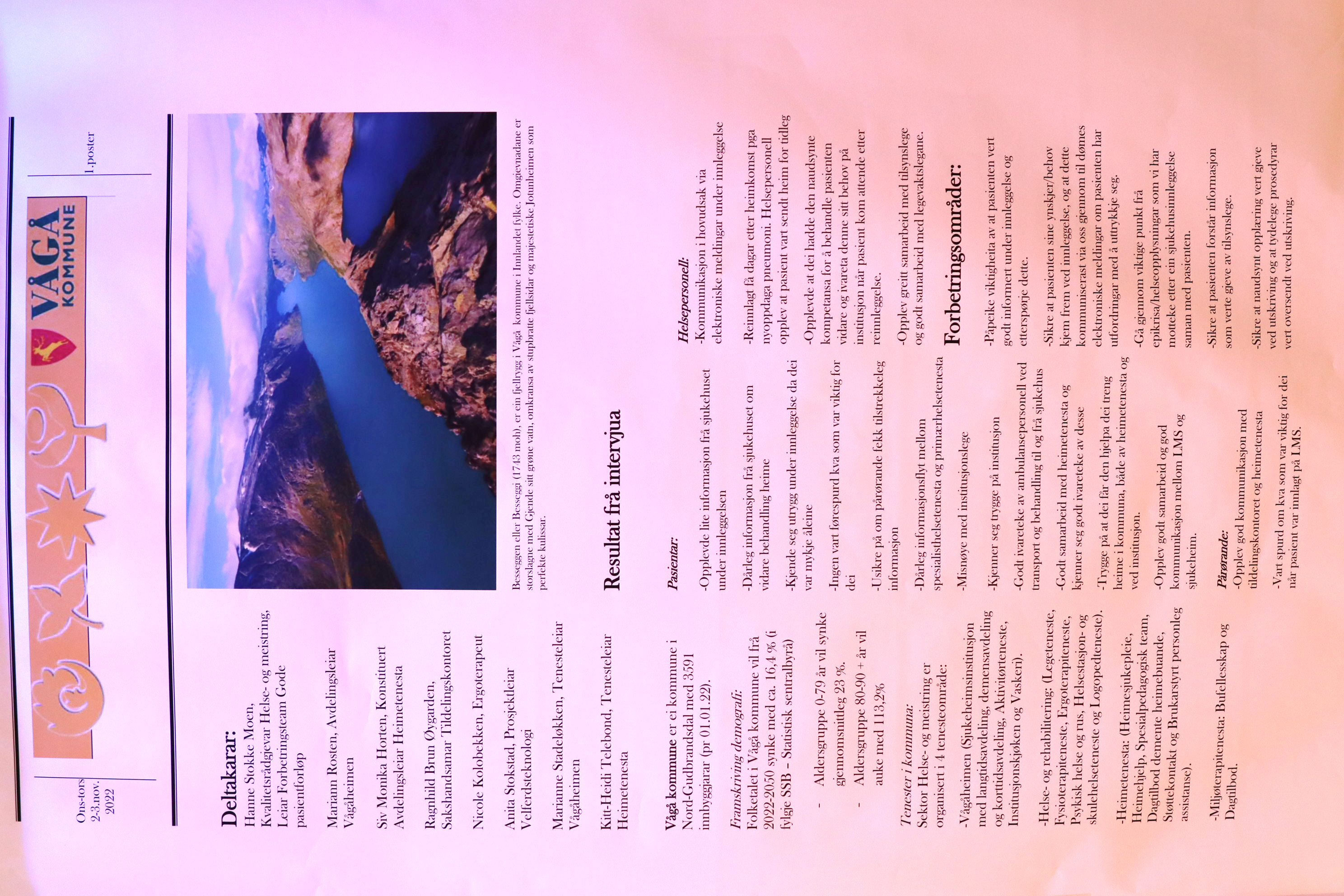 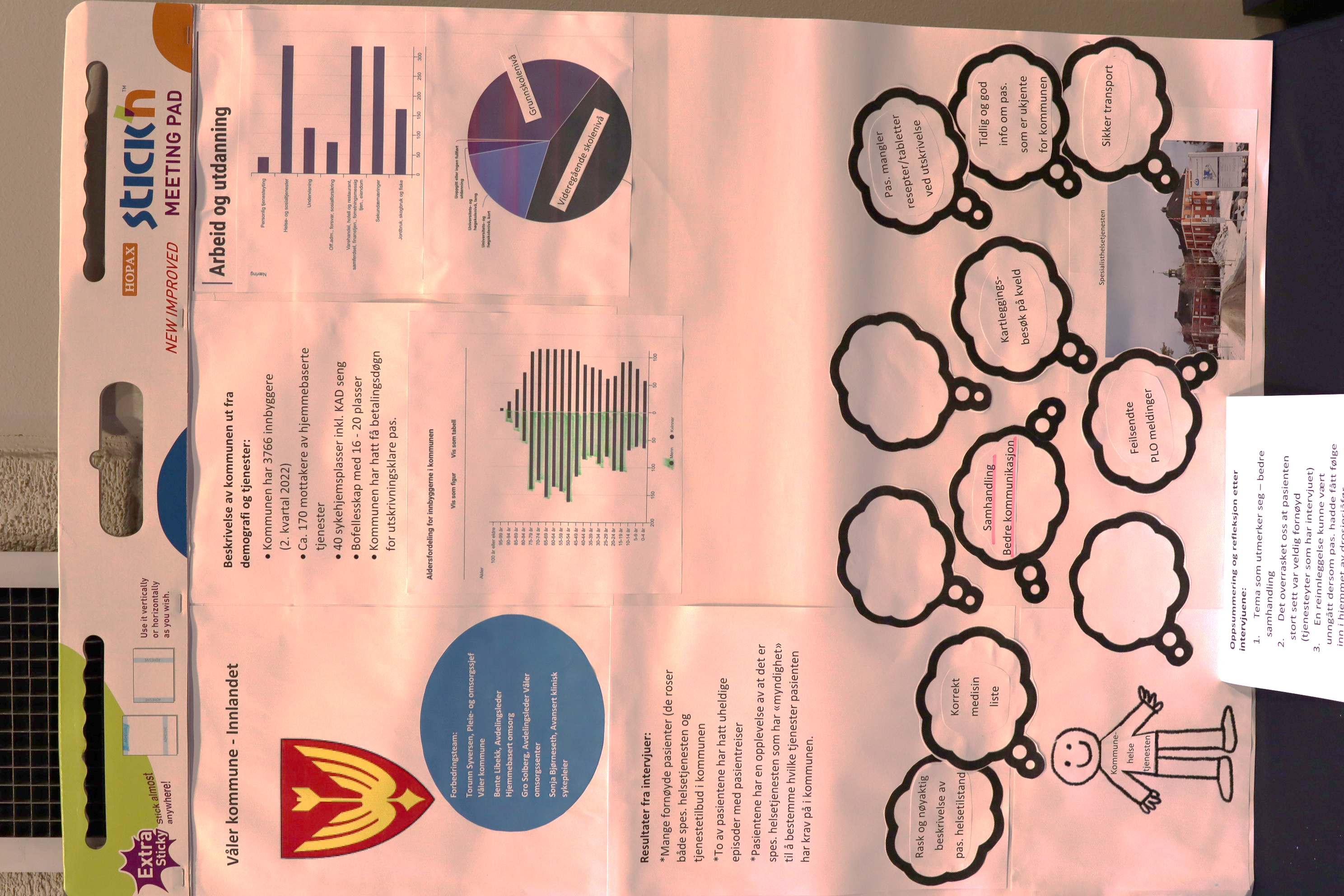 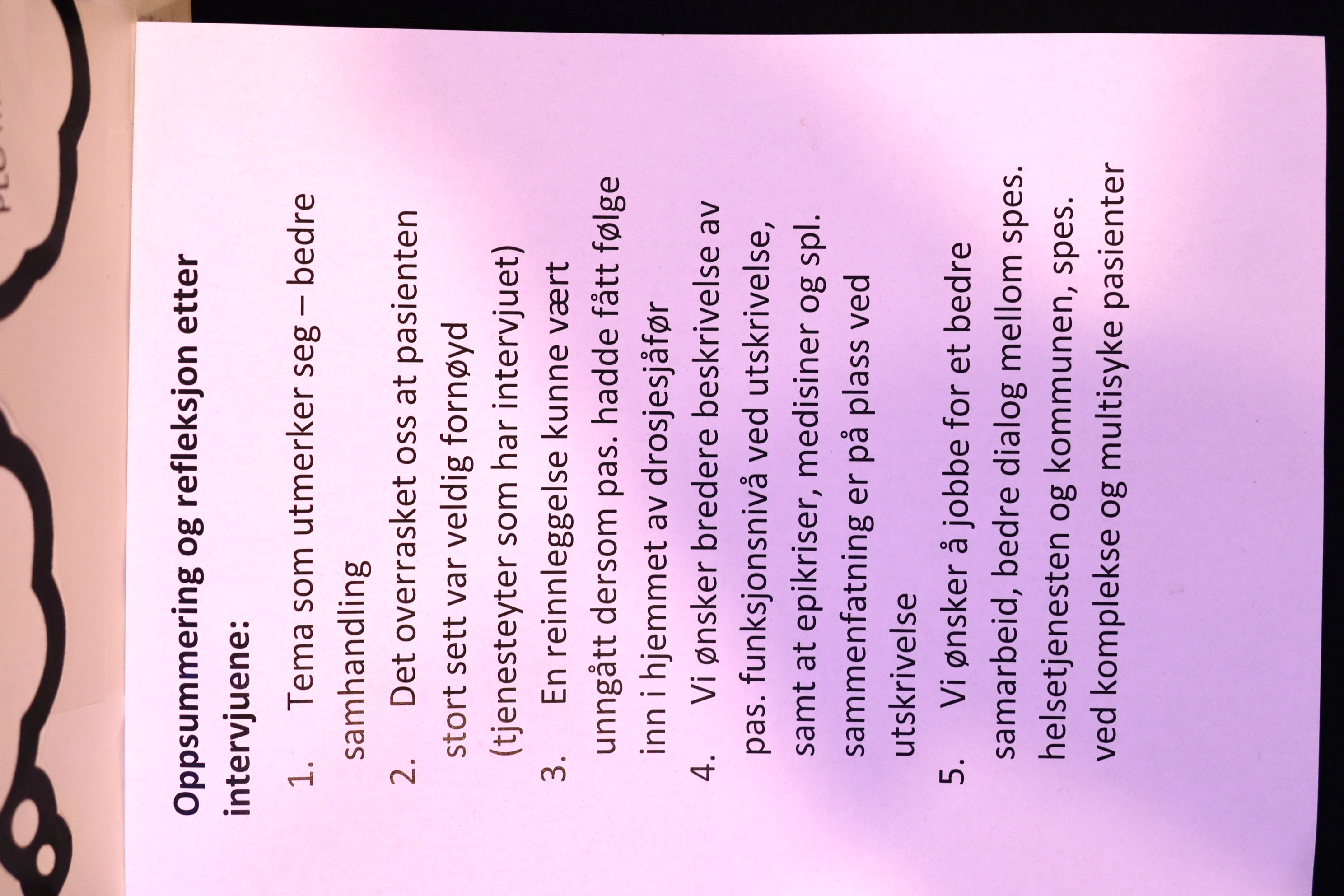